Types & Location of Information
Shiang Yong LOOI
Carnegie Mellon University
20th Nov 2008
Work in collaboration with Vlad Gheorghiu and Prof. Robert B. Griffiths
Overview – Part 1
Quantum Error Correction review
Operators on Coding Space and Encoded Paulis
Isomorphism of Encoded Paulis
[Speaker Notes: PROMISE: How it could be useful]
Quantum Error Correction
Consider an encoding scheme
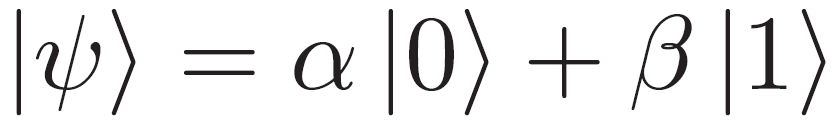 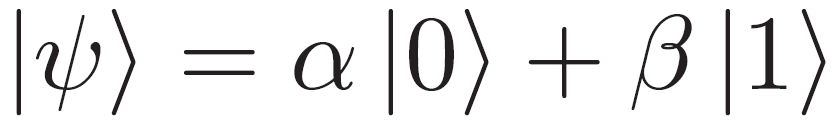 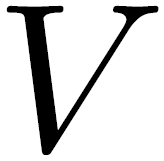 [Speaker Notes: “Traditional” QECC. Consider 5-qubit code, starting with one qubit of information.

Decoding operation will hopefully give you back the original state with high fidelity.
Of course if there is no noise then one must be able to perfectly recover \psi. Otherwise it is a defective code.]
Quantum Error Correction
If we have the erasure channel
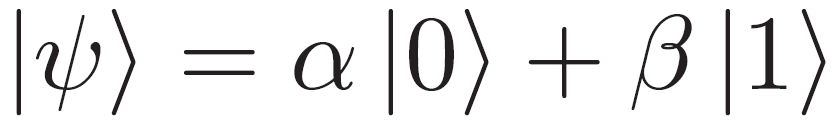 ??
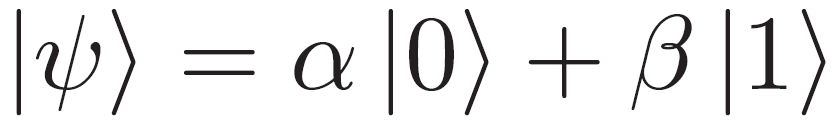 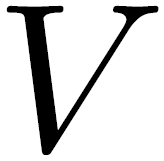 One can view this as a quantum channel.
For example : perfect channel
For example : completely depolarizing channel. Then complement is perfect.
[Speaker Notes: In this talk we consider a very extreme type of error, called erasure channels.

Even though we have 3 qubits, w.r.t. to the input state we can’t have more that one qubit’s worth of information.

If we can always recover \psi then it is a perfect quantum channel still, despite not having all the carrier qubits.
On the other extreme, if one always gets the maximally mixed state regardless of input state, then we have the completely depolarizing channel.
If there is totally no information, then all the information must be in the complement.

It could also be something in between. Result is state dependent.]
Quantum Error Correction
If we have the erasure channel
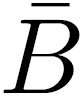 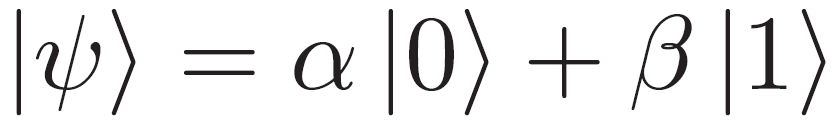 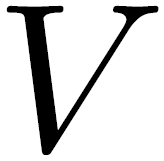 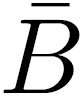 Mathematically, we are interested in
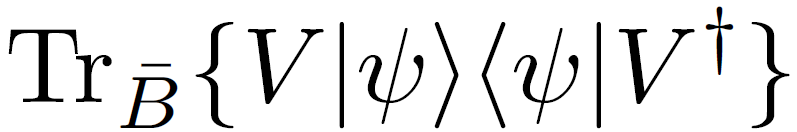 [Speaker Notes: Some notation are in order. 
Qubits in Bbar are gone, inaccessible.
The “noise” IS the partial trace, restricting our access.]
Quantum Error Correction
Consider an encoding scheme
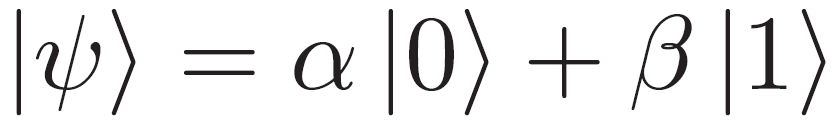 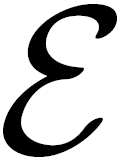 Operators on Coding Space
But partial traces can be complicated
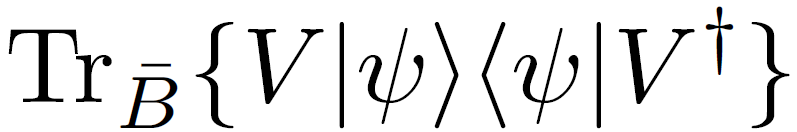 Partial trace are Pauli products are simple!
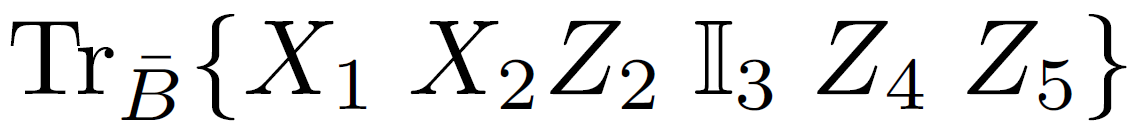 Recall that Pauli products form a basis of the space of operators.
[Speaker Notes: Depends on B, V and \psi. Complicated to evaluate in general.

Taking the partial trace of Paulis are easy but expanding general operators in the Pauli basis is not!
But hold on to this thought.]
Operators on Coding Space
We rewrite
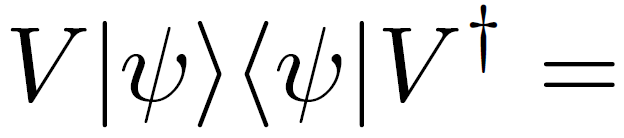 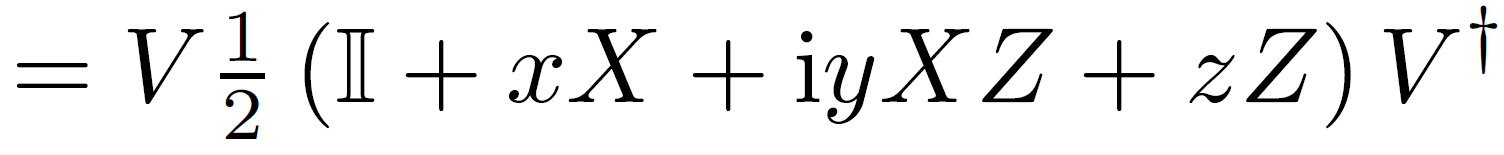 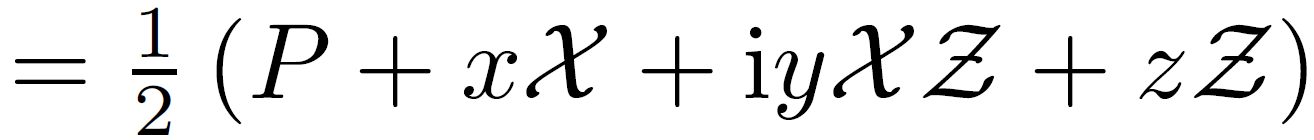 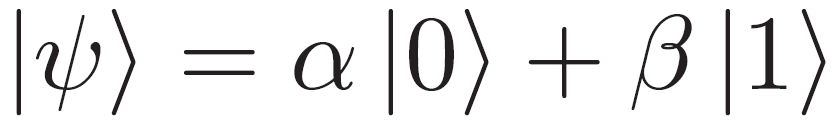 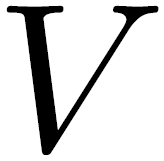 [Speaker Notes: Note where each operator live in. There are 3 Hilbert spaces of operators.
Pauli operators without subscript is in the input space.]
Operators on Coding Space
We rewrite
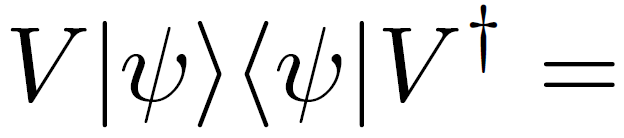 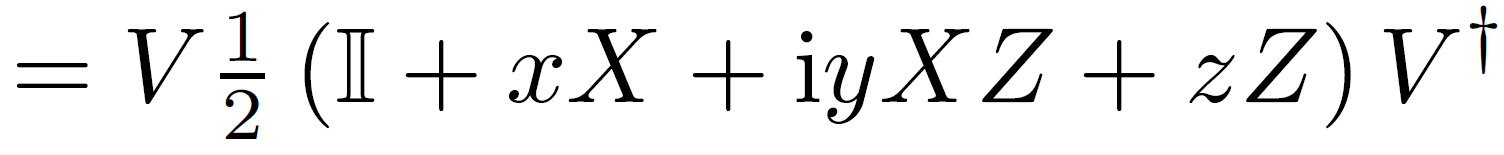 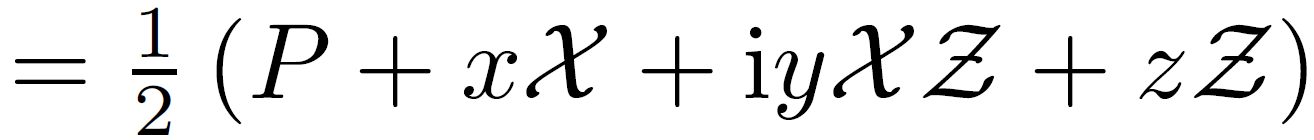 We call the curly operators the “encoded Paulis”.
[Speaker Notes: Note where each operator live in. There are 3 Hilbert spaces of operators.
Pauli operators without subscript is in the input space.]
Operators on Coding Space
In the case of the 5 qubit code
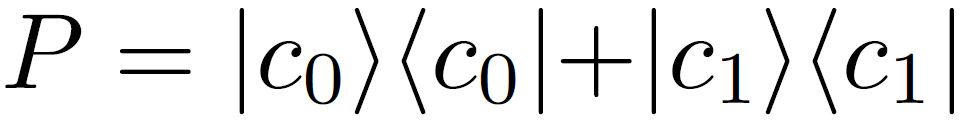 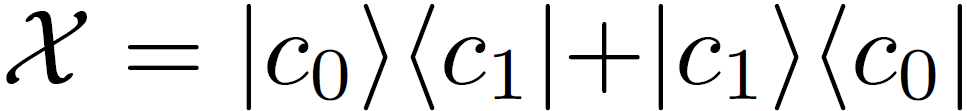 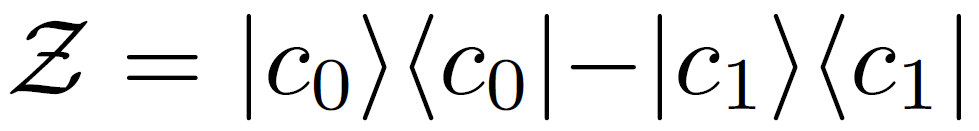 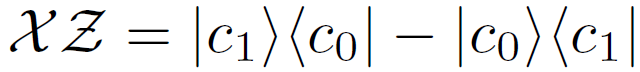 We could have used the dyads to span the space but. . .
[Speaker Notes: Note the codewords are kets on the 5-qubit Hilbert space.
Curly operators have simple partial traces.]
Operators on Coding Space
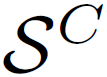 The stabilizer       of code     is the set of all Pauli products,    satisfying
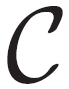 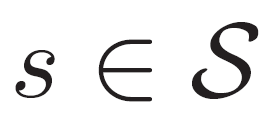 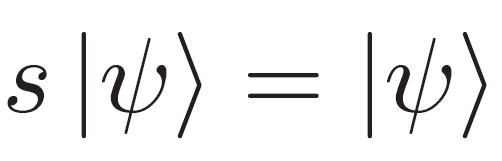 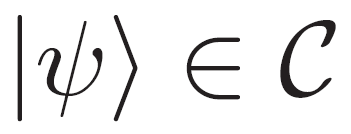 for every
with the restriction that only    is stabilized by      .
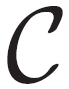 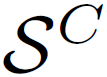 Then     denotes a stabilizer code encoding.
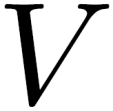 [Speaker Notes: Stabilizer is a dual of the code. Specifying one fixes the other.
This means V is of a special type.]
Operators on Coding Space
So for stabilizer codes we have
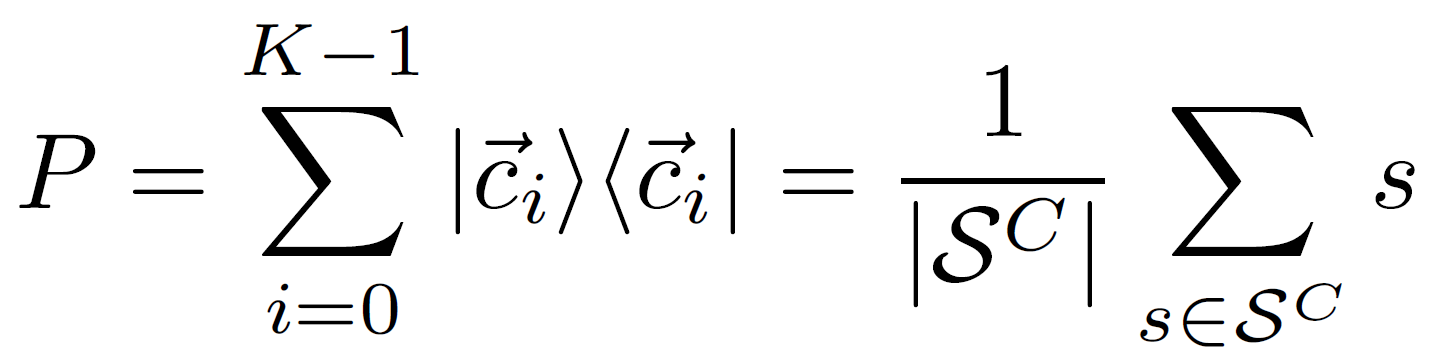 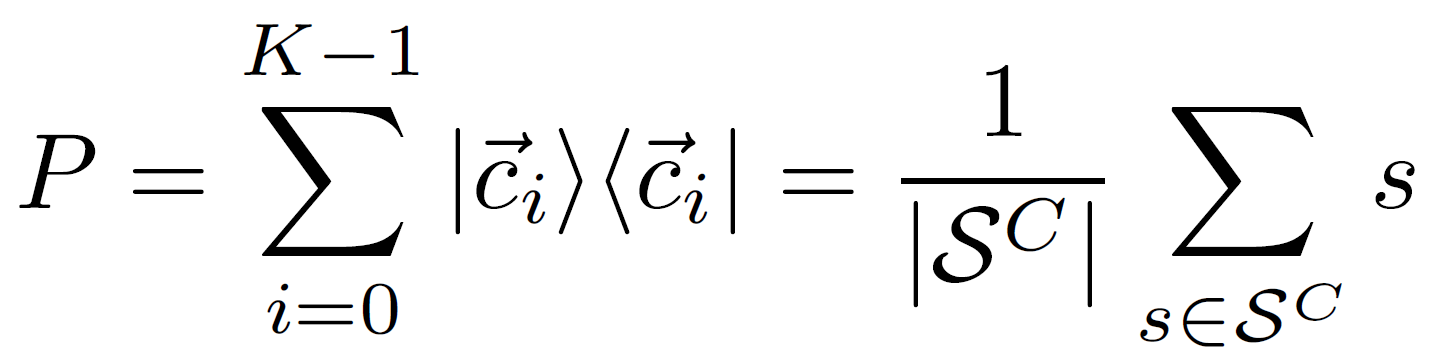 The expansion only has 2n/K  terms, which is much less than 22n.
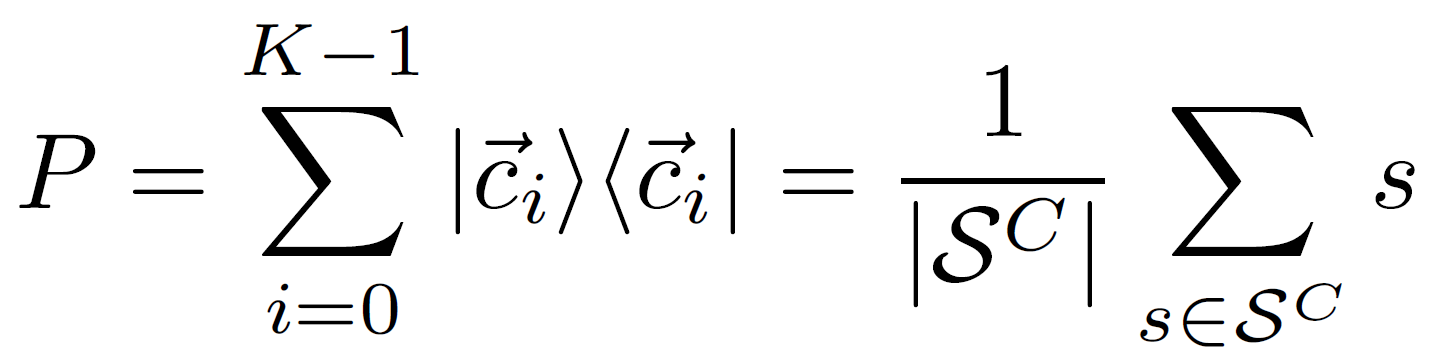 Example : For the 5 qubit code,     has only 16 terms.
[Speaker Notes: Recall that stabilizer elements are just Pauli products.]
Operators on Coding Space
The other encoded Paulis have very simple expansions too!
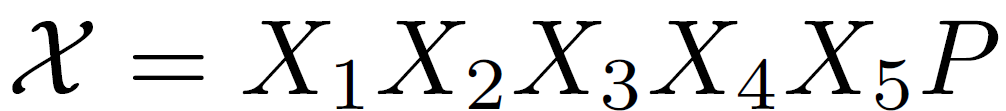 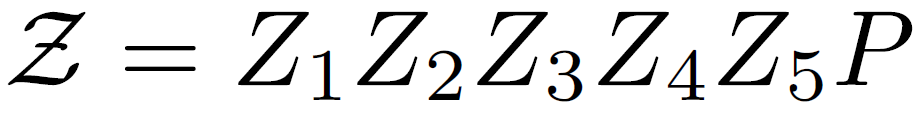 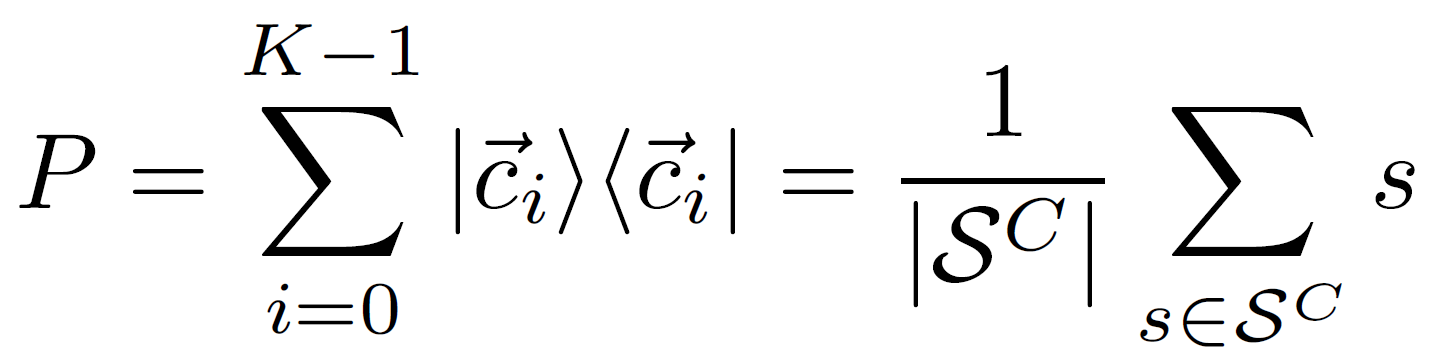 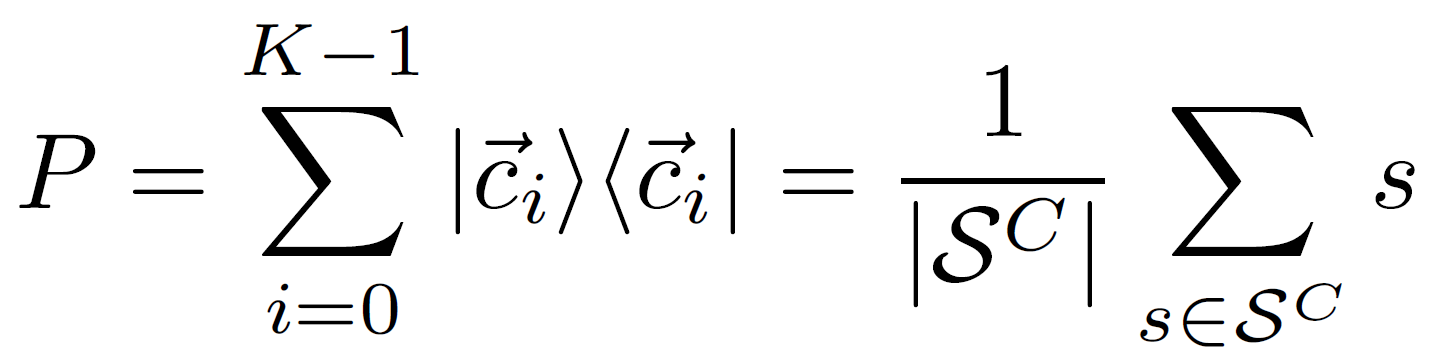 [Speaker Notes: Recall that stabilizer elements are just Pauli products.
Other operators also have 16 terms just like P. So its easy to take partial traces.
We know what Pauli product we should have multiplying P to give the respective encoded Paulis.]
Operators on Coding Space
The other encoded Paulis have very simple expansions too!
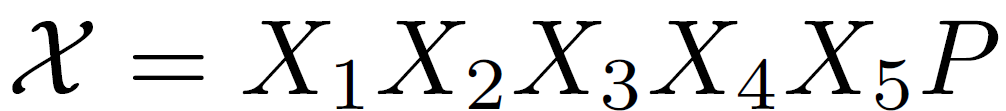 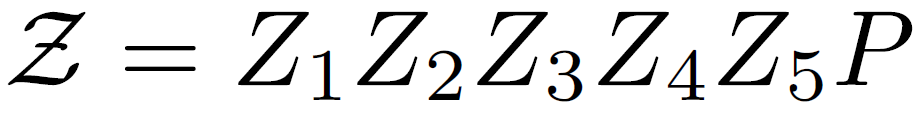 Operators have same number of terms as    .
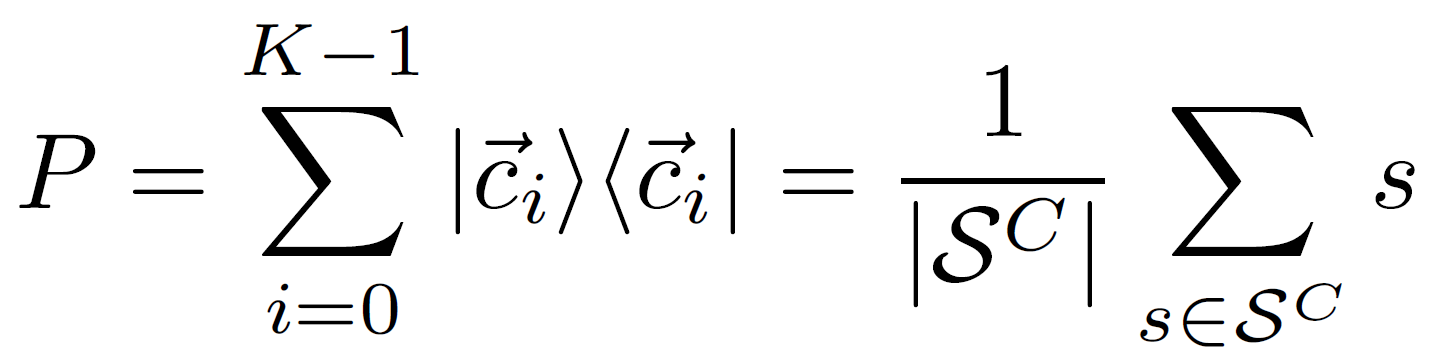 [Speaker Notes: Recall that stabilizer elements are just Pauli products.
Other operators also have 16 terms just like P. So its easy to take partial traces.
We know what Pauli product we should have multiplying P to give the respective encoded Paulis.]
Operators on Coding Space
The other encoded Paulis have very simple expansions too!
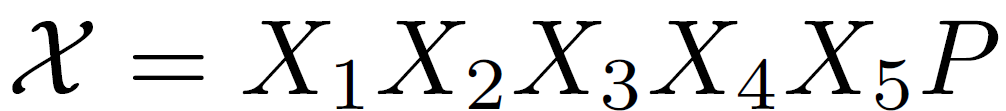 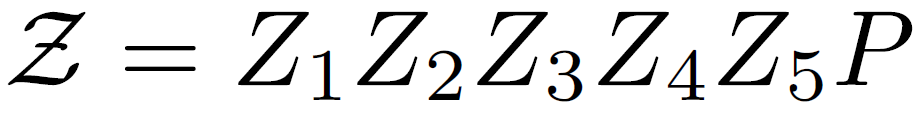 Operators have same number of terms as    .
It’s always Pauli product multiplying    .
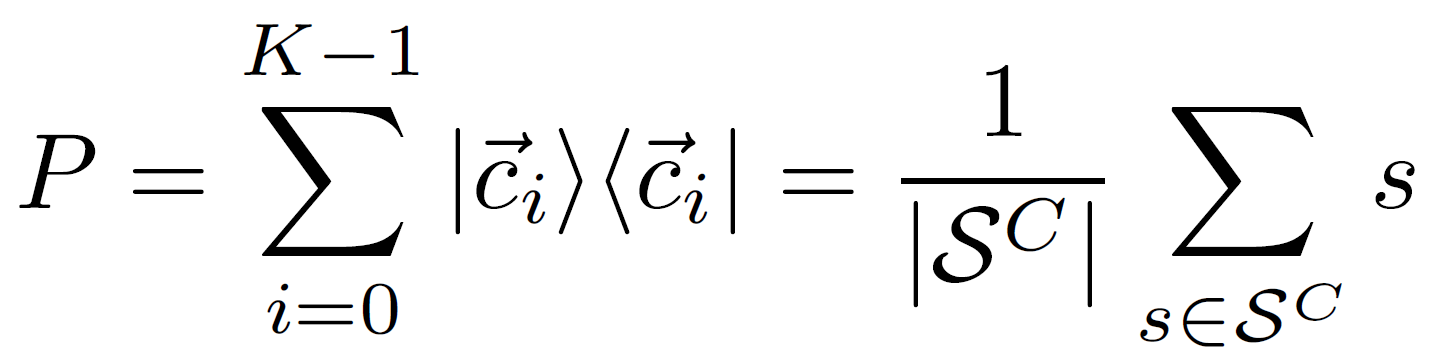 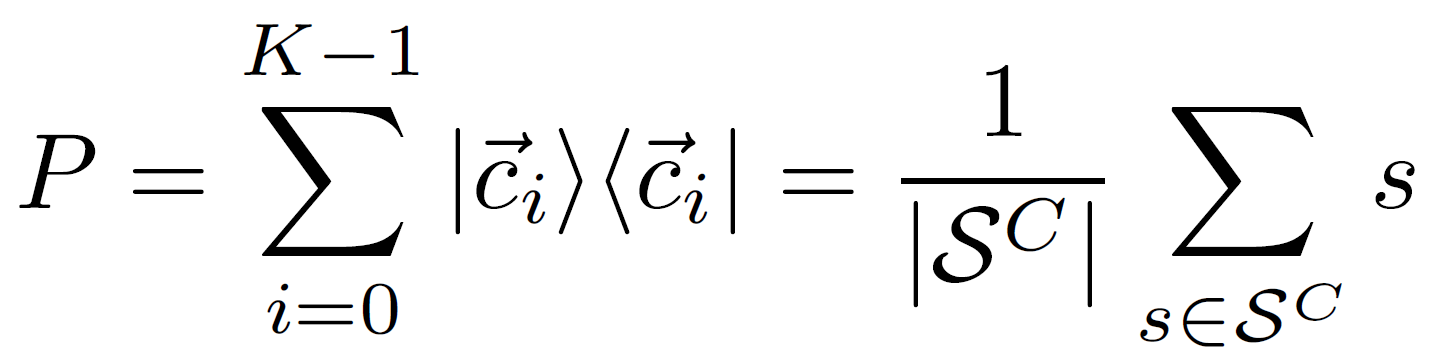 [Speaker Notes: Recall that stabilizer elements are just Pauli products.
Other operators also have 16 terms just like P. So its easy to take partial traces.
We know what Pauli product we should have multiplying P to give the respective encoded Paulis.]
Operators on Coding Space
Recall we wrote
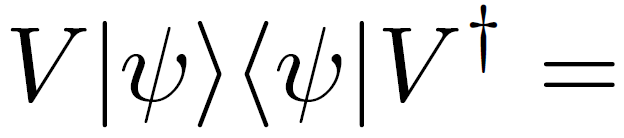 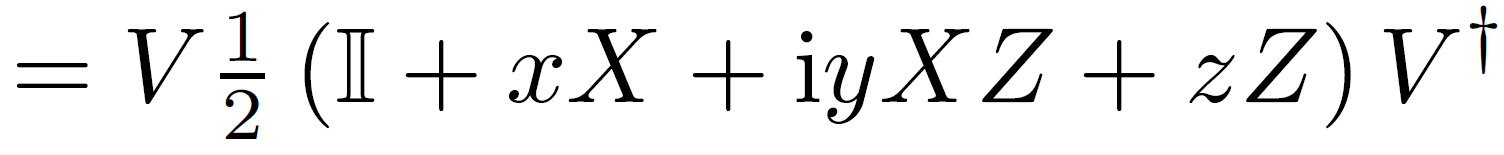 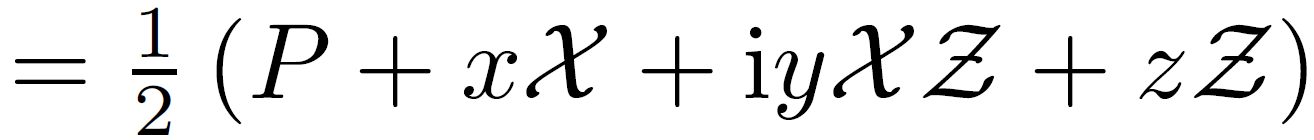 We can now easily take partial traces of the encoded Paulis.
[Speaker Notes: Note where each operator live in. There are 3 Hilbert spaces of operators.
Pauli operators without subscript is in the input space.]
Operators on Coding Space
We now generalize to k input qubits. We begin with
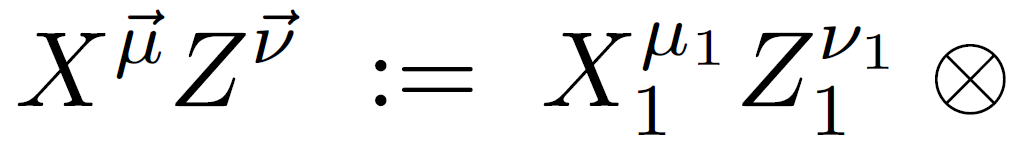 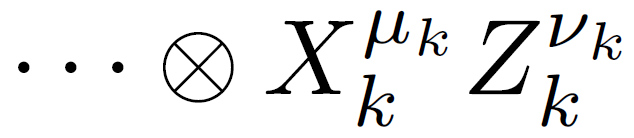 Then the encoded Paulis are simply
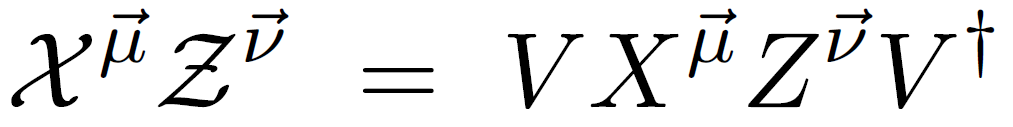 [Speaker Notes: Note where each operator live in!! There are 3 Hilbert spaces of operators.
Pauli operators without subscript is in the input space.

The encoded Paulis span the code operator space.]
Isomorphism
If we take partial traces of encoded Paulis
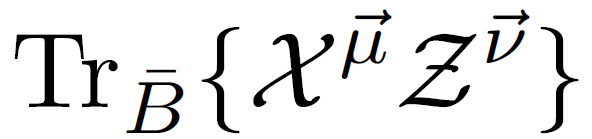 some will be zero and some will not.
[Speaker Notes: Note where each operator live in!! There are 3 Hilbert spaces of operators.
Pauli operators without subscript is in the input space.

The encoded Paulis span the code operator space.]
Isomorphism
If                               &
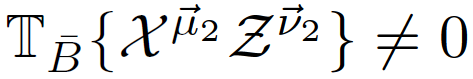 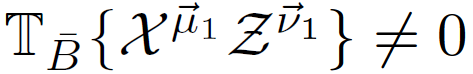 then
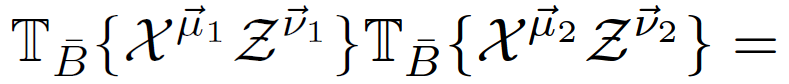 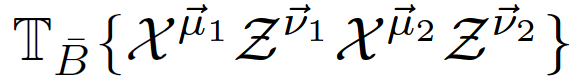 [Speaker Notes: Note where each operator live in!! There are 3 Hilbert spaces of operators.
Pauli operators without subscript is in the input space.

The encoded Paulis span the code operator space.]
Isomorphism
For the 5-qubit code, if
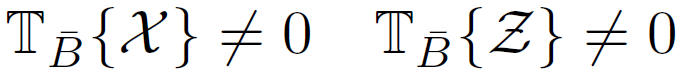 and                     , then
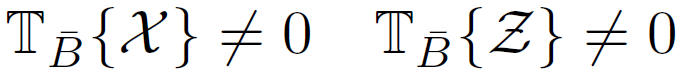 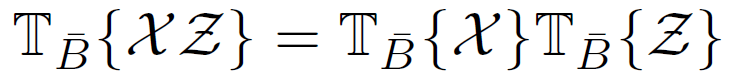 Furthermore,              and              will still anti-commute.
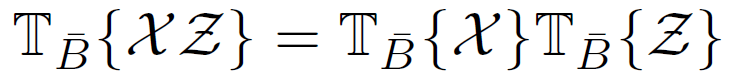 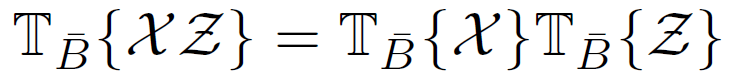 Under the partial trace, the encoded Paulis either vanish or remain the same.
[Speaker Notes: A lot of properties are preserved under partial traces.]
Isomorphism
Recall that
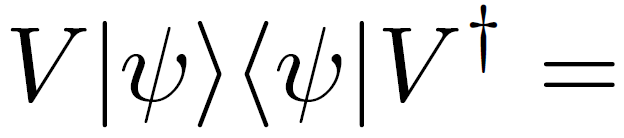 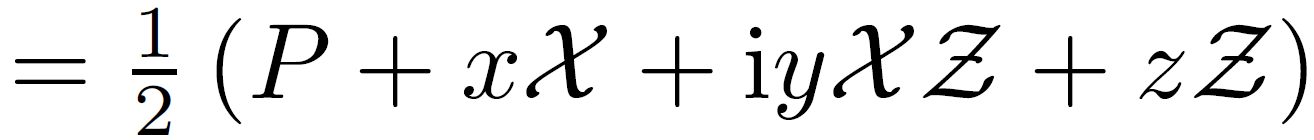 If we take the partial trace
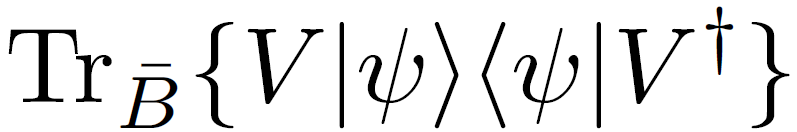 [Speaker Notes: Note where each operator live in. There are 3 Hilbert spaces of operators.
Pauli operators without subscript is in the input space.]
References
R.B. Griffiths, PRA 71, 042337 (2005)
R.B. Griffiths, PRA 76, 062320 (2007)
S.Y. Looi, L. Yu, V. Gheorghiu & R.B. Griffiths, PRA 78, 042303 (2008)
[Speaker Notes: 1)]